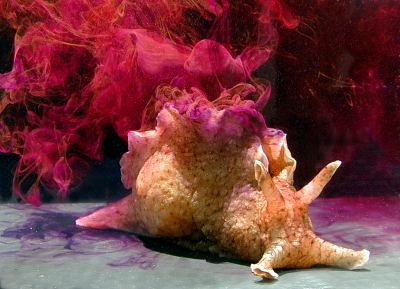 Neurobiochemistry May 13, 2015
Richard D. Howells, PhD







Science is a wonderful thing if one does not have to earn one’s living at it.
Albert Einstein
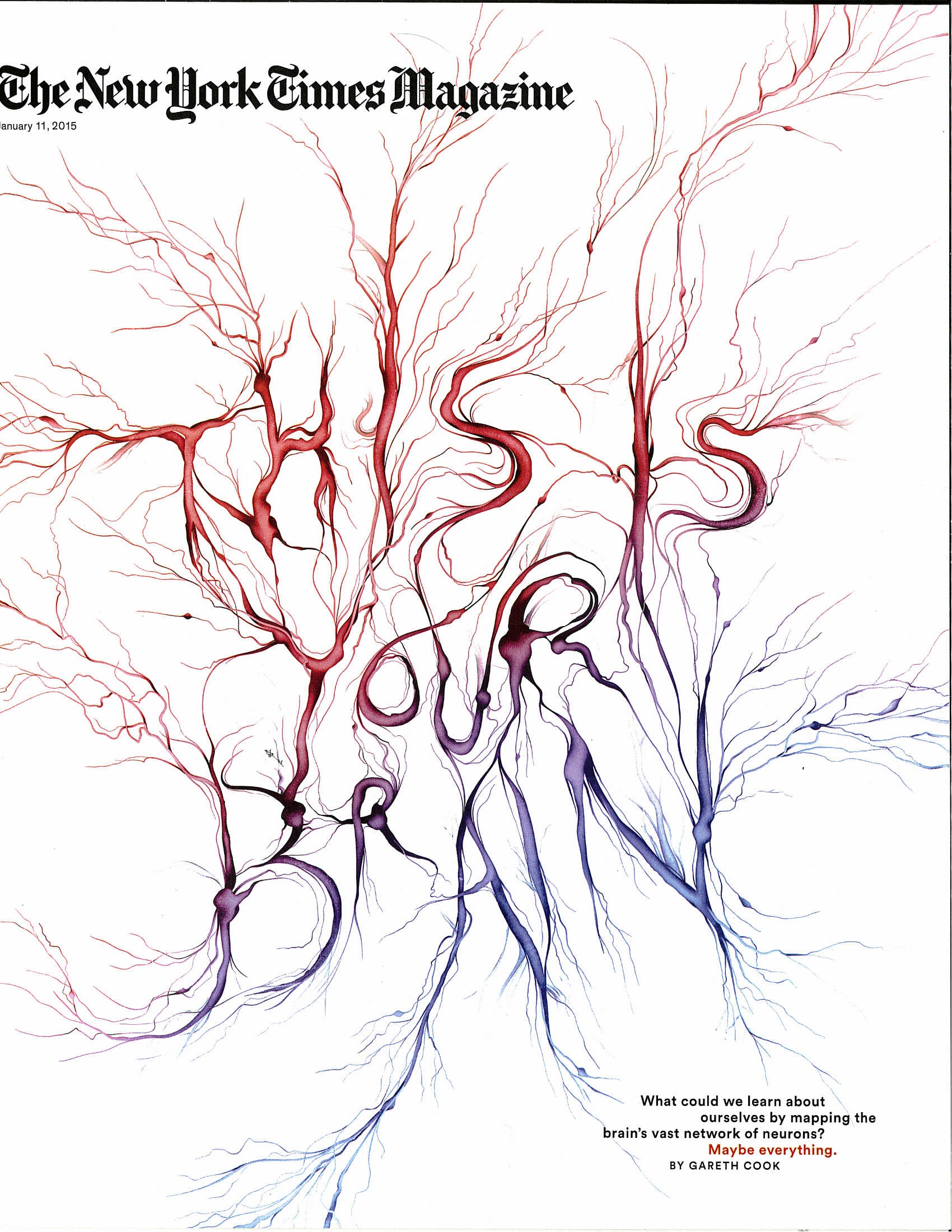 The 1.3 kg human brain contains 1011 neurons and >1014 synapses, and 1012 glial cells (astrocytes and oligodendrocytes)
Typical morphology of two types of mammalian neurons
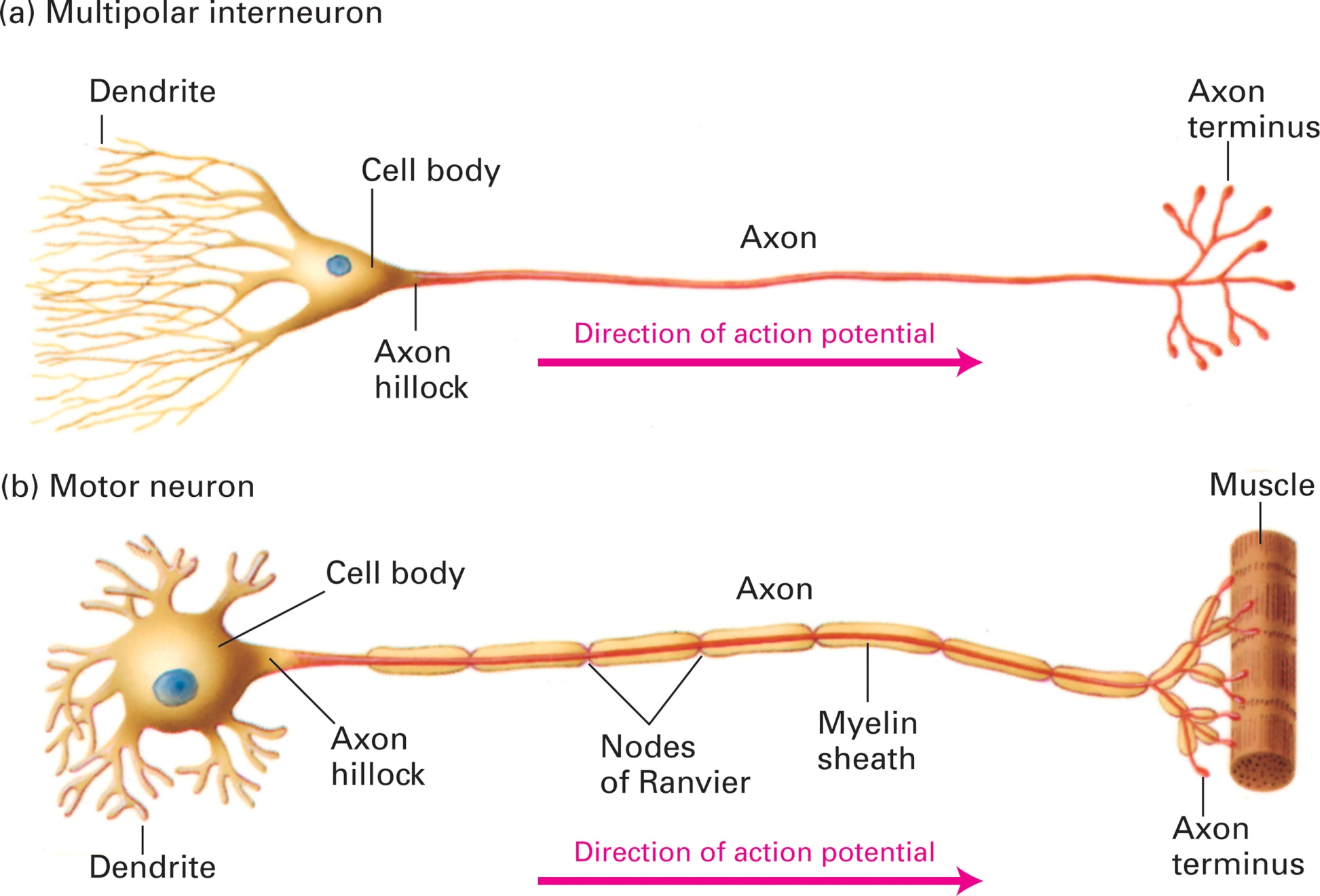 Astrocytes interact with endothelial cells at the blood-brain barrier
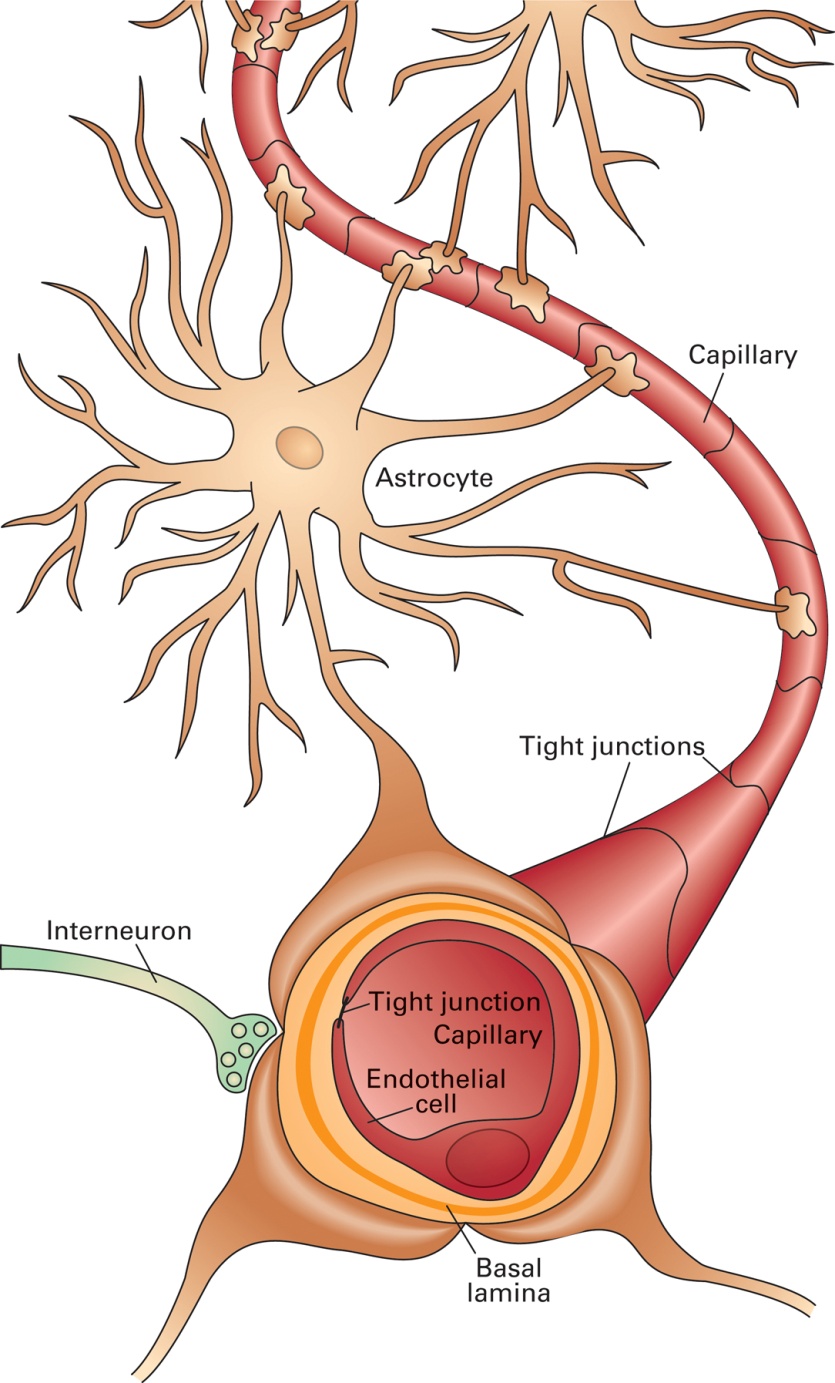 Three types of glial cells
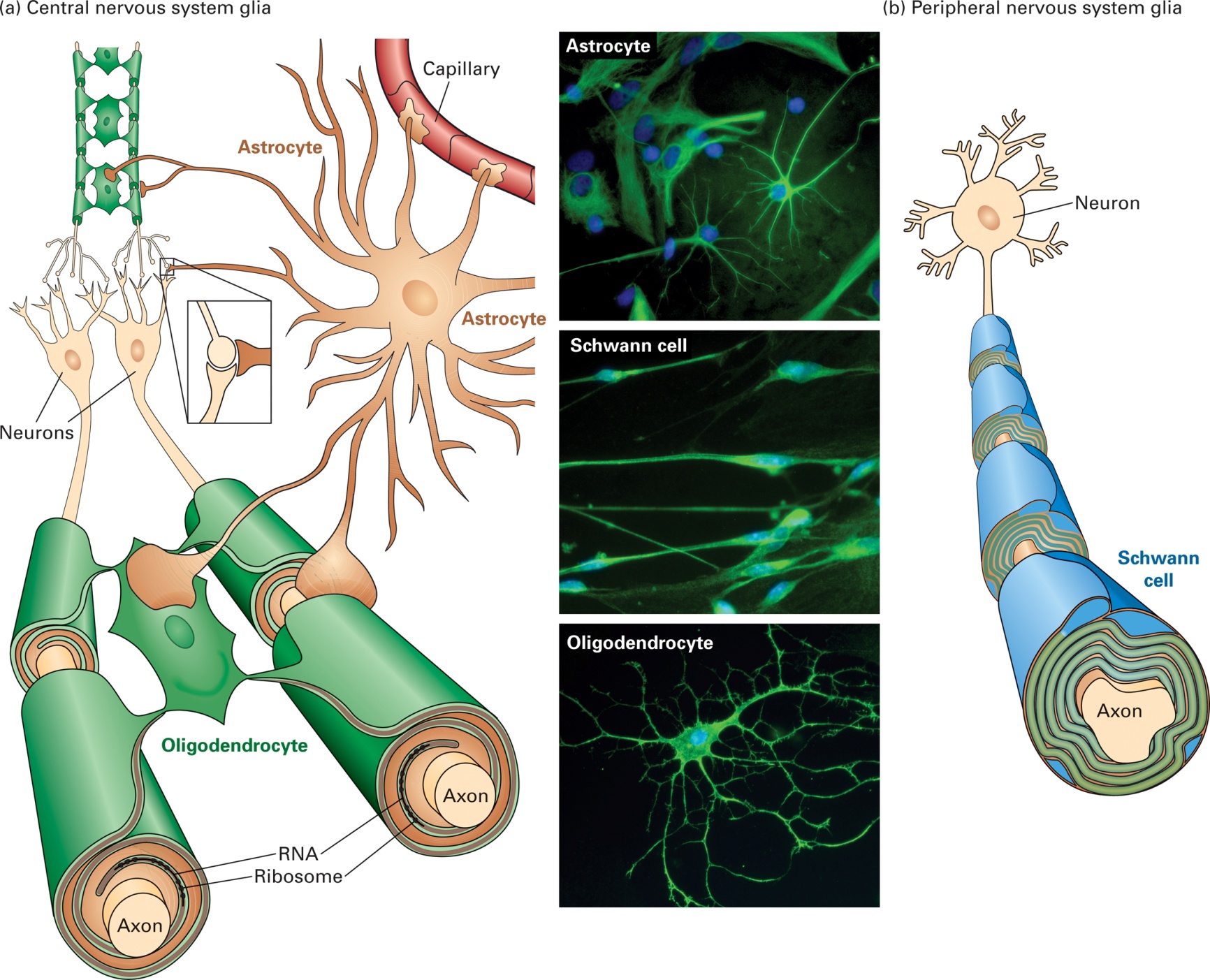 Major metabolic pathways in the brain
in the absorptive state
during fasting
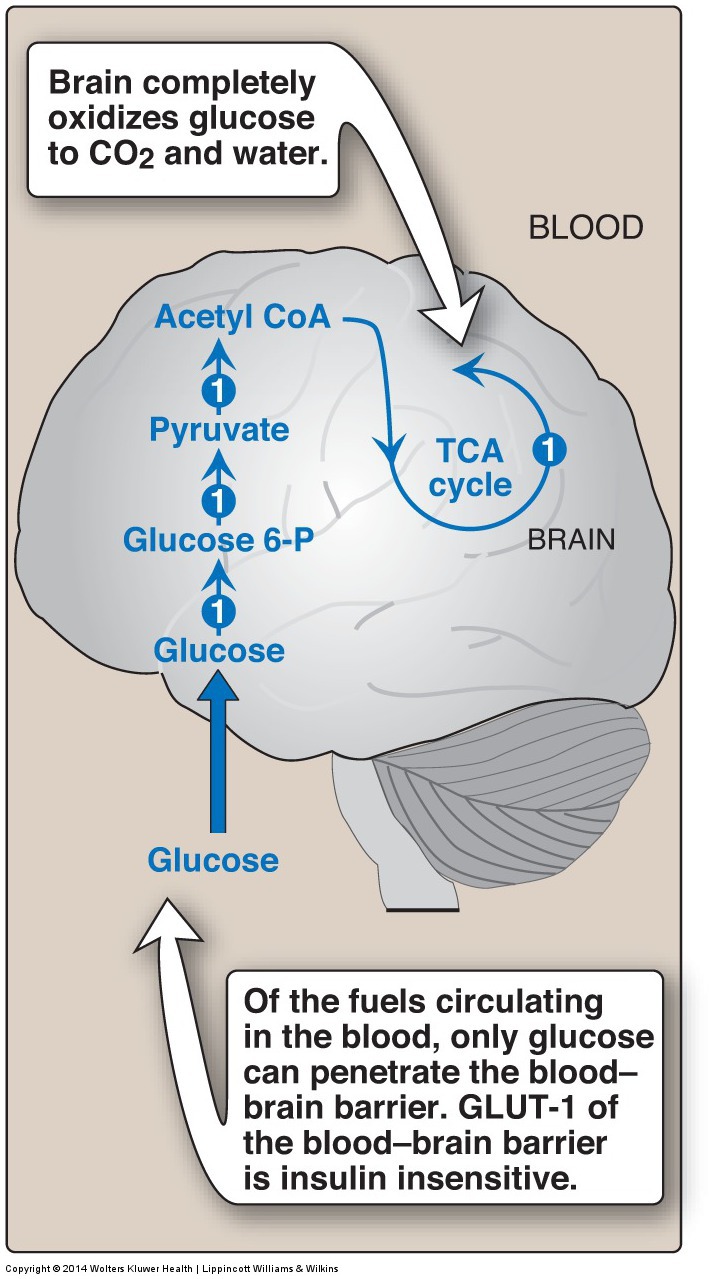 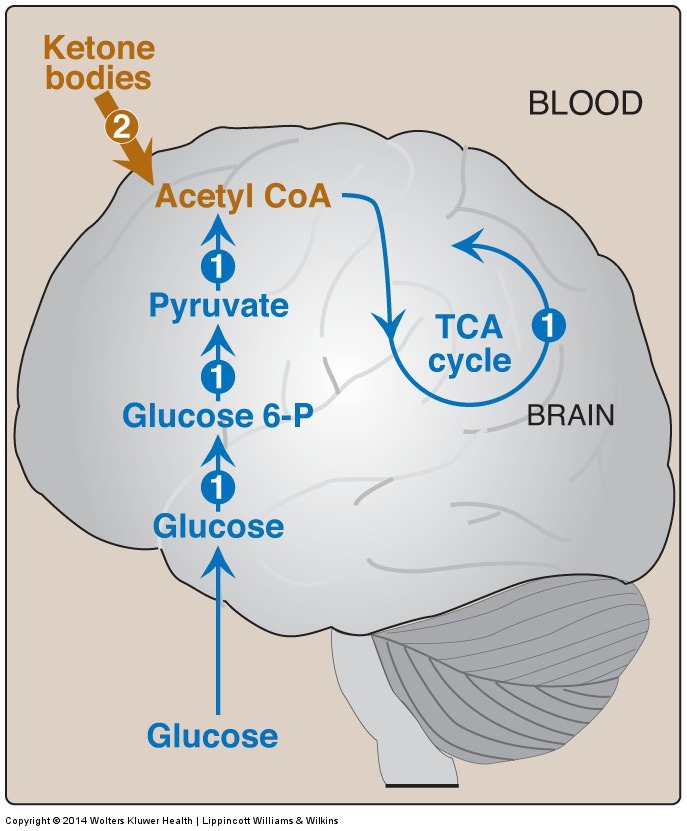 [Speaker Notes: Major metabolic pathways in brain in the absorptive state. [Note: The numbers in circles, which appear both in the figure and in the text, indicate important pathways for carbohydrate metabolism.] CoA = coenzyme A; TCA = tricarboxylic acid; P = phosphate; GLUT = glucose transporter.

Major metabolic pathways in the brain during fasting. [Note: The numbers in the circles, which appear both in the figure and in the corresponding citation in the text, indicate important pathways for metabolism of fat or carbohydrates.] CoA = coenzyme A; TCA = tricarboxylic acid; P = phosphate.]
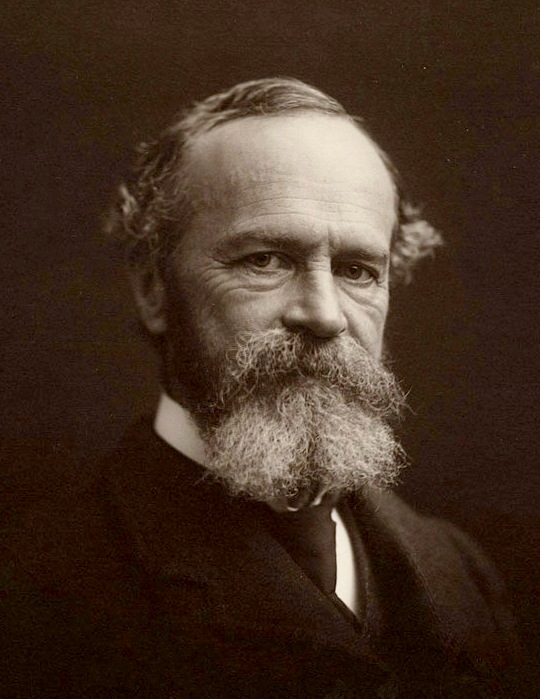 William James, MD

"I originally studied medicine in order to be a physiologist, but I drifted into psychology and philosophy from a sort of fatality. I never had any philosophic instruction, the first lecture on psychology I ever heard being the first I ever gave”.

In the 19th century, James and other psychologists
articulated mental processes as associations.

Currently, groups are attempting to map the entire human connectome
(ie. what is the wiring diagram of the 1011 neurons).
Eric Kandel, MD, 2000 Nobel Laureate, and his 
studies on memory in Aplysia californica
Recording of an axonal membrane potential over time reveals the amplitude and frequency of action potentials
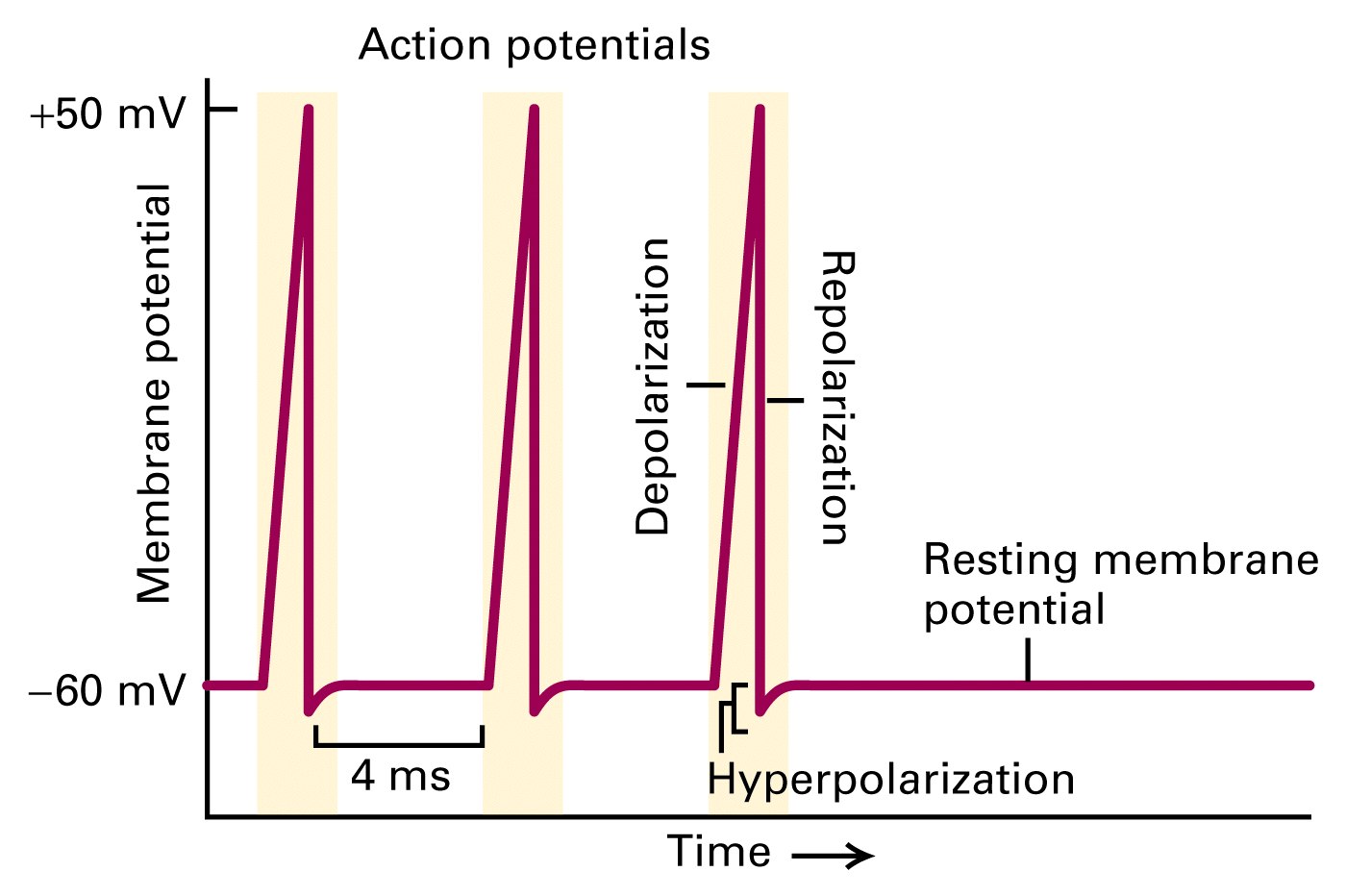 The depolarization phase is due to the opening of voltage-gated sodium channels; 
The repolarization phase is due to the opening of voltage-gated potassium channels.
Local anesthetics block voltage-gated sodium channels
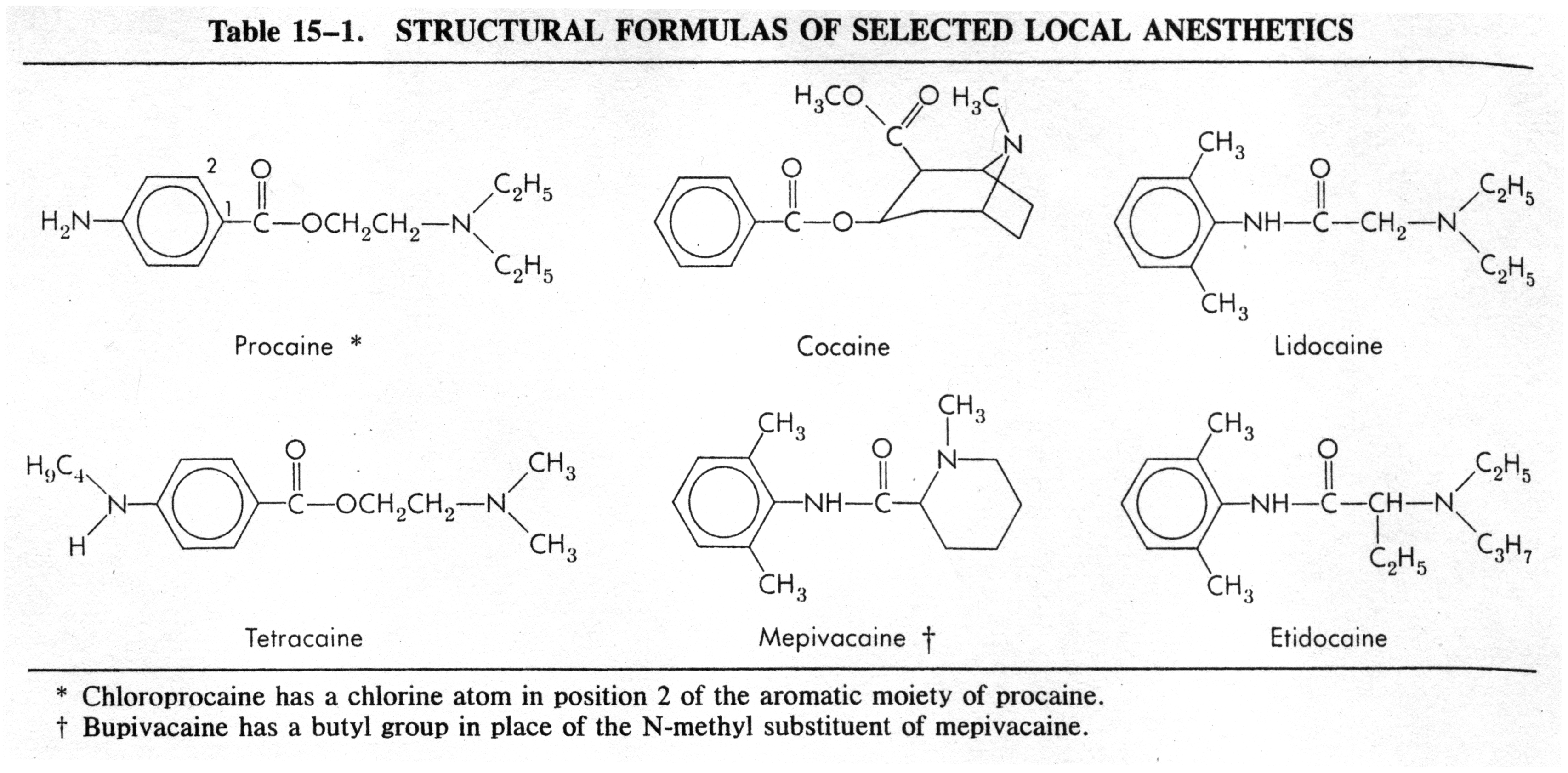 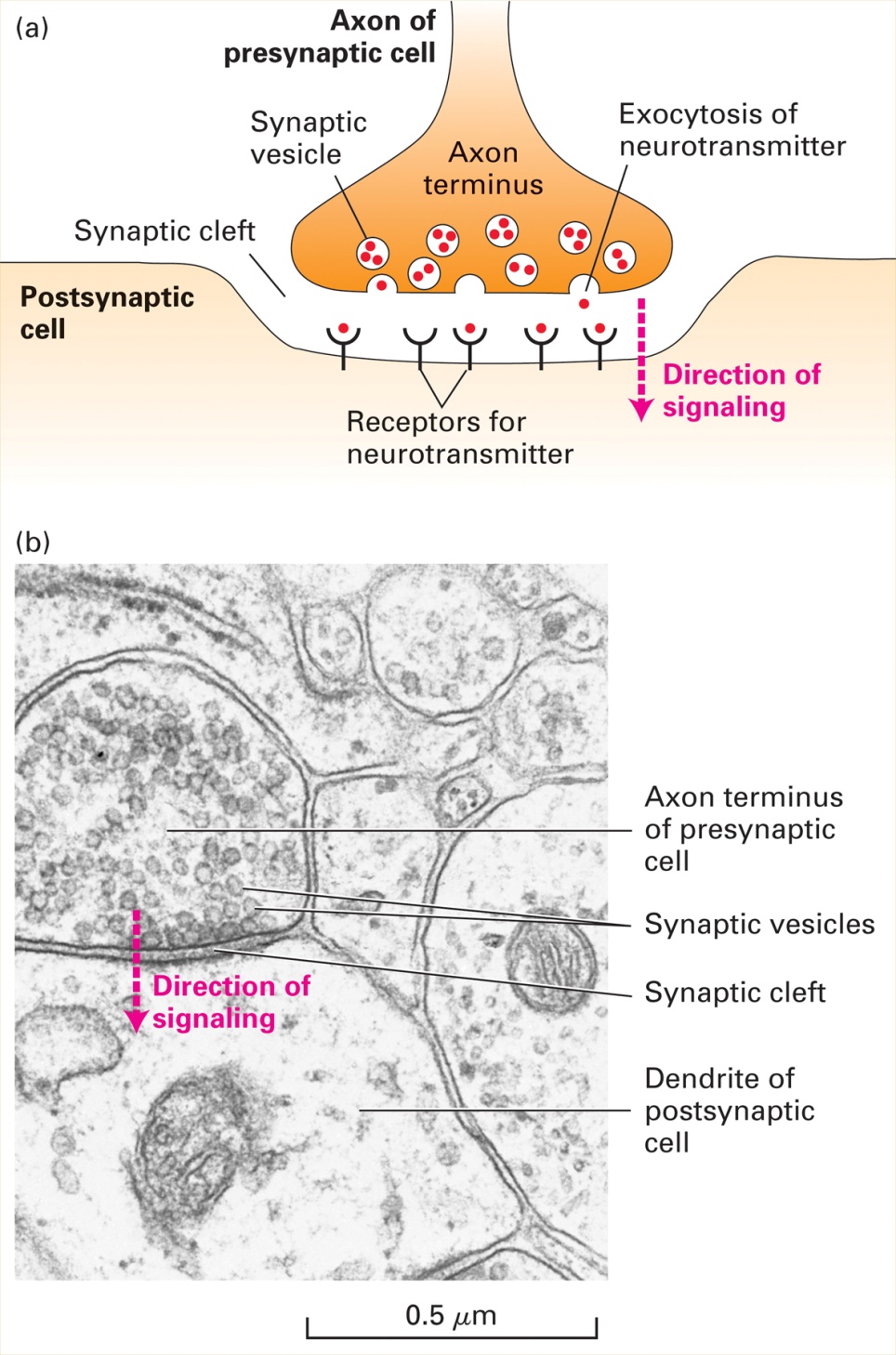 A Chemical Synapse
The knee-jerk reflex
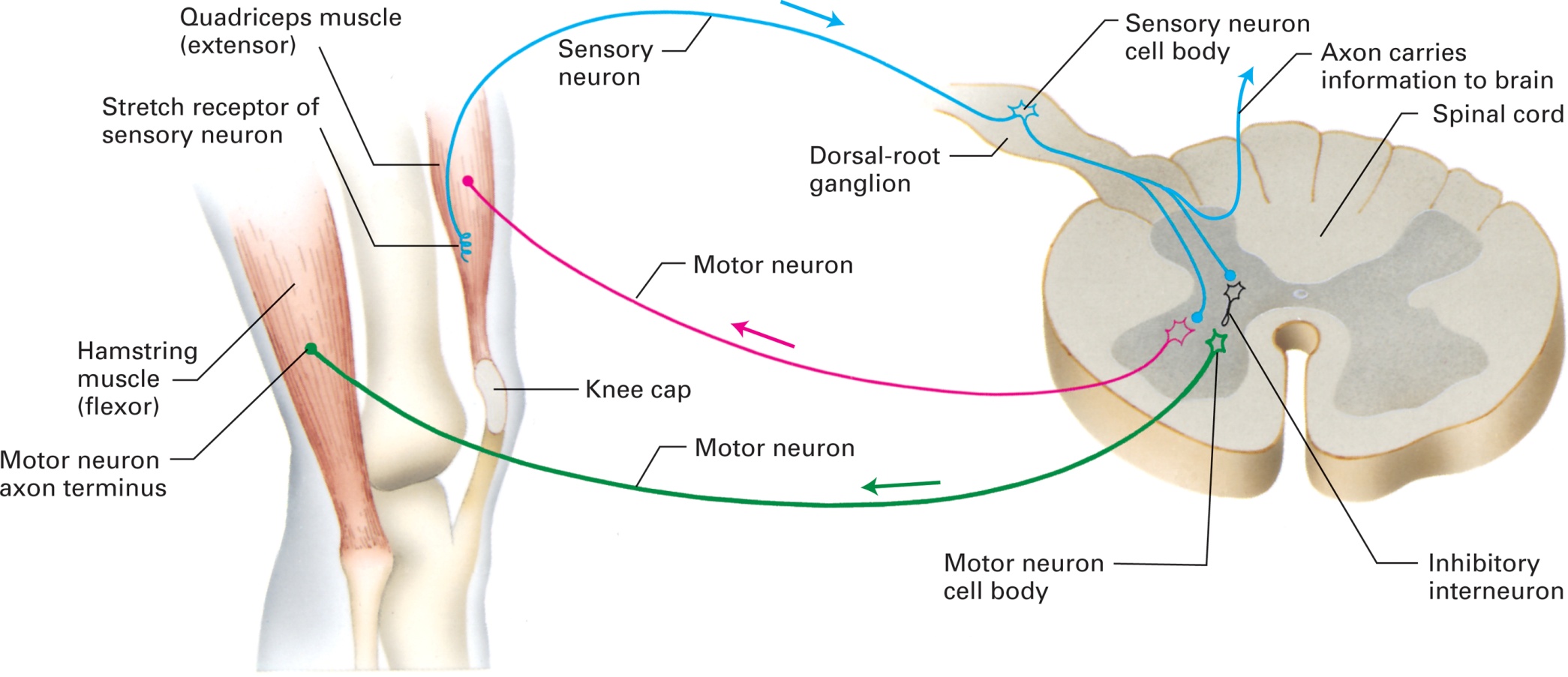 Calcium-dependent neurotransmitter release
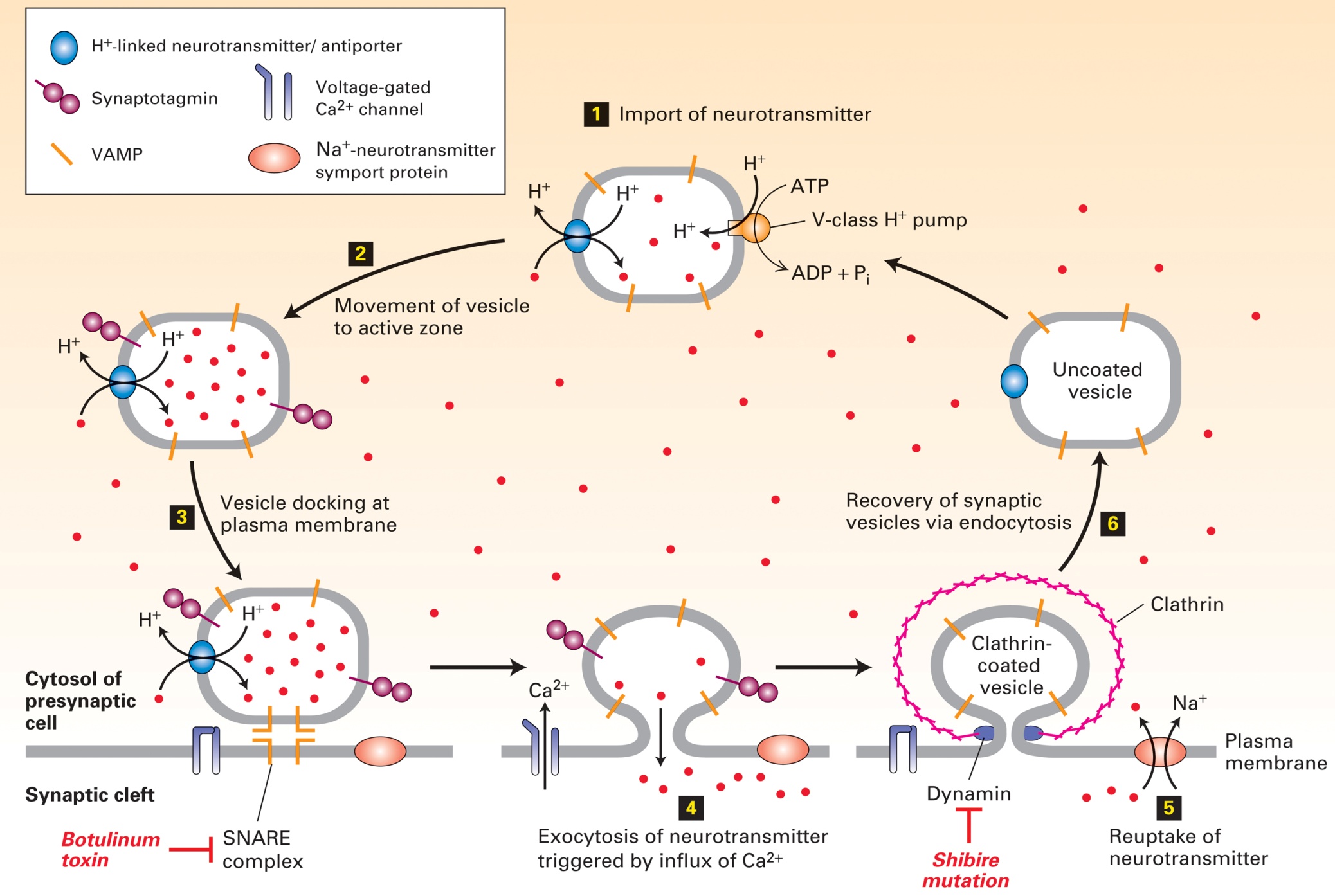 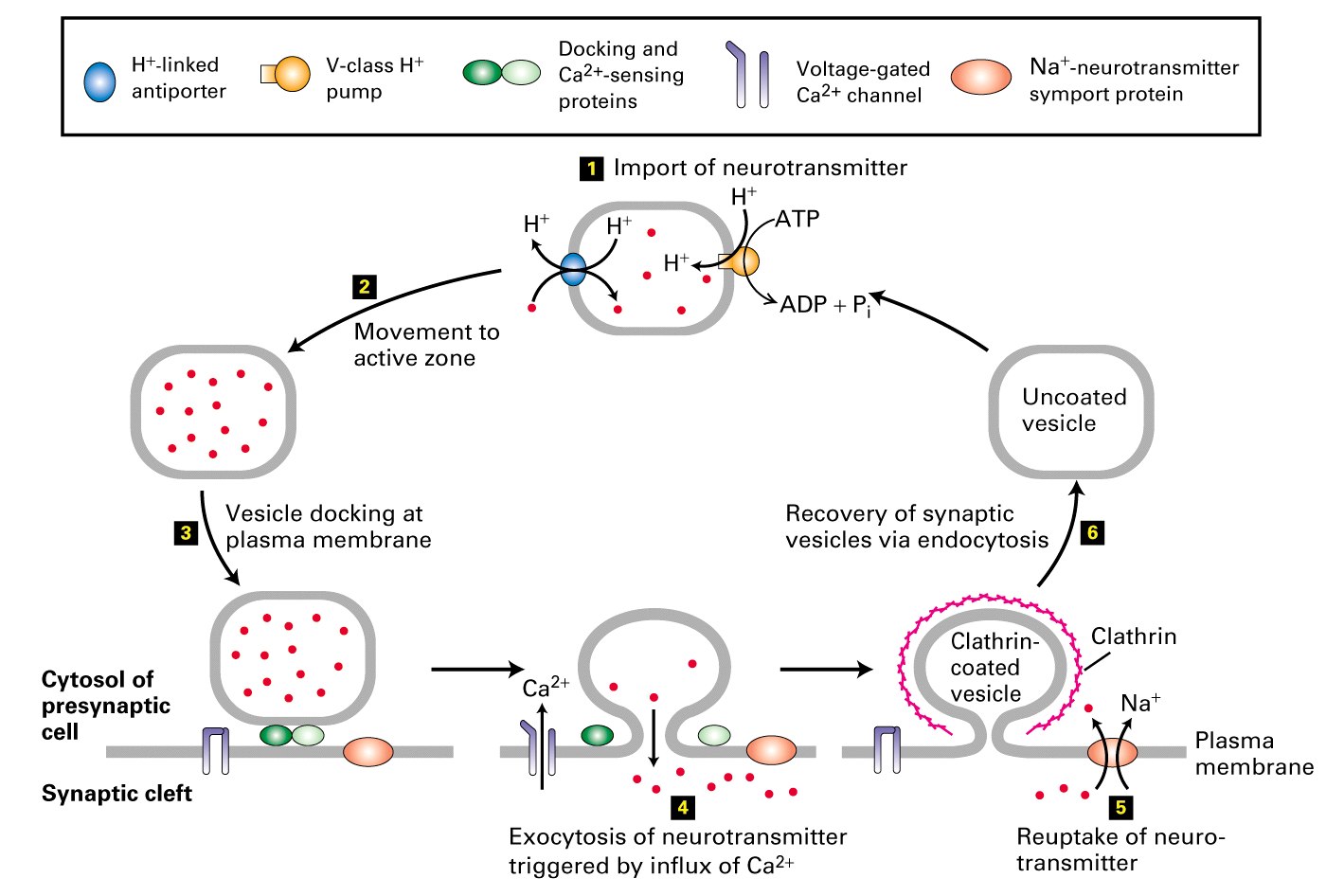 Neurotransmitters
Synthesis and degradation of acetylcholine
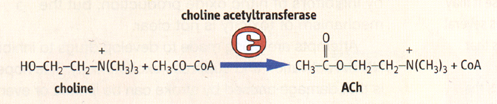 acetylcholinesterase
Choline and acetate
Sequential activation of gated ion channels at a neuromuscular junction
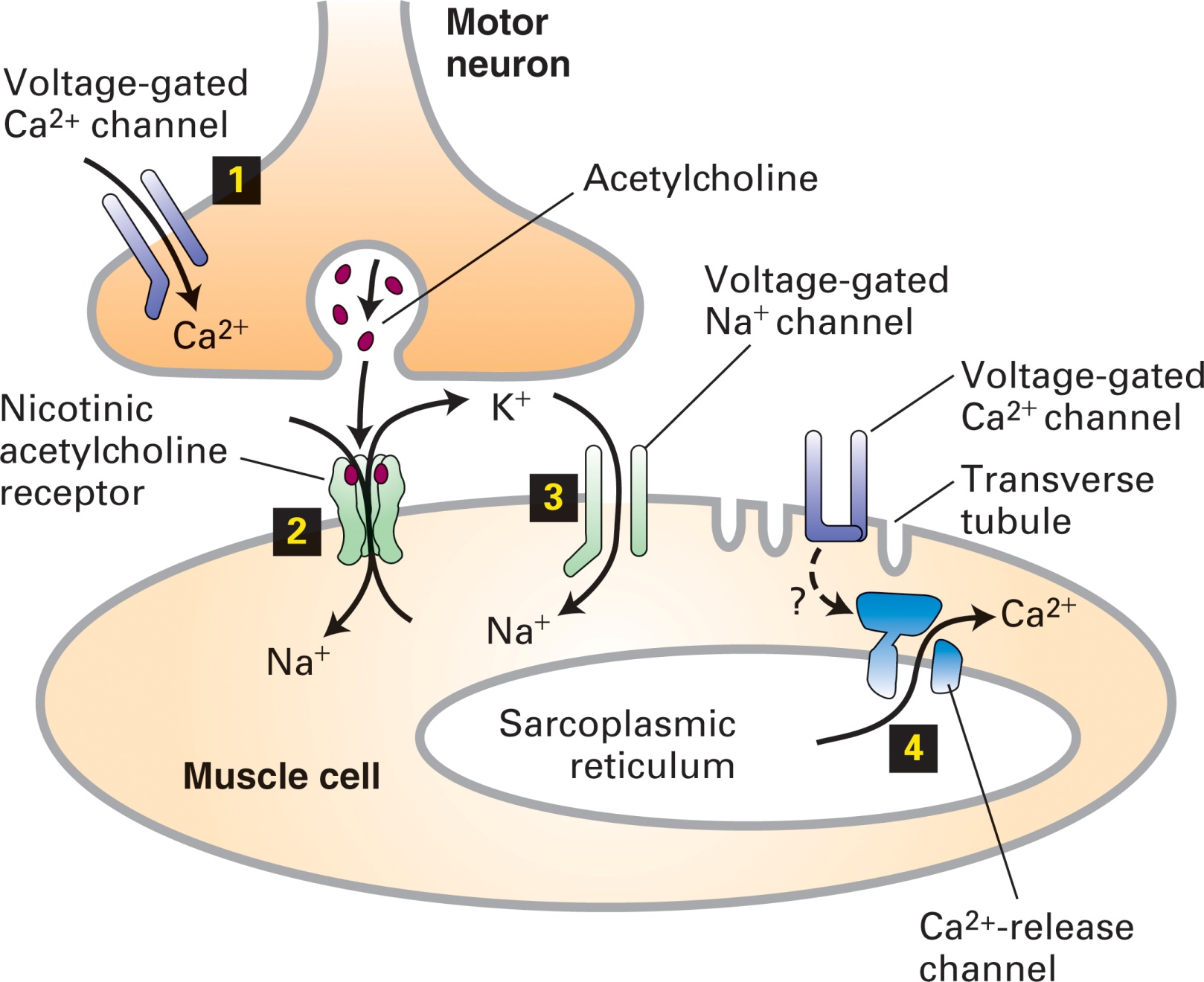 Three-dimensional structure of the nicotinic acetylcholine receptor
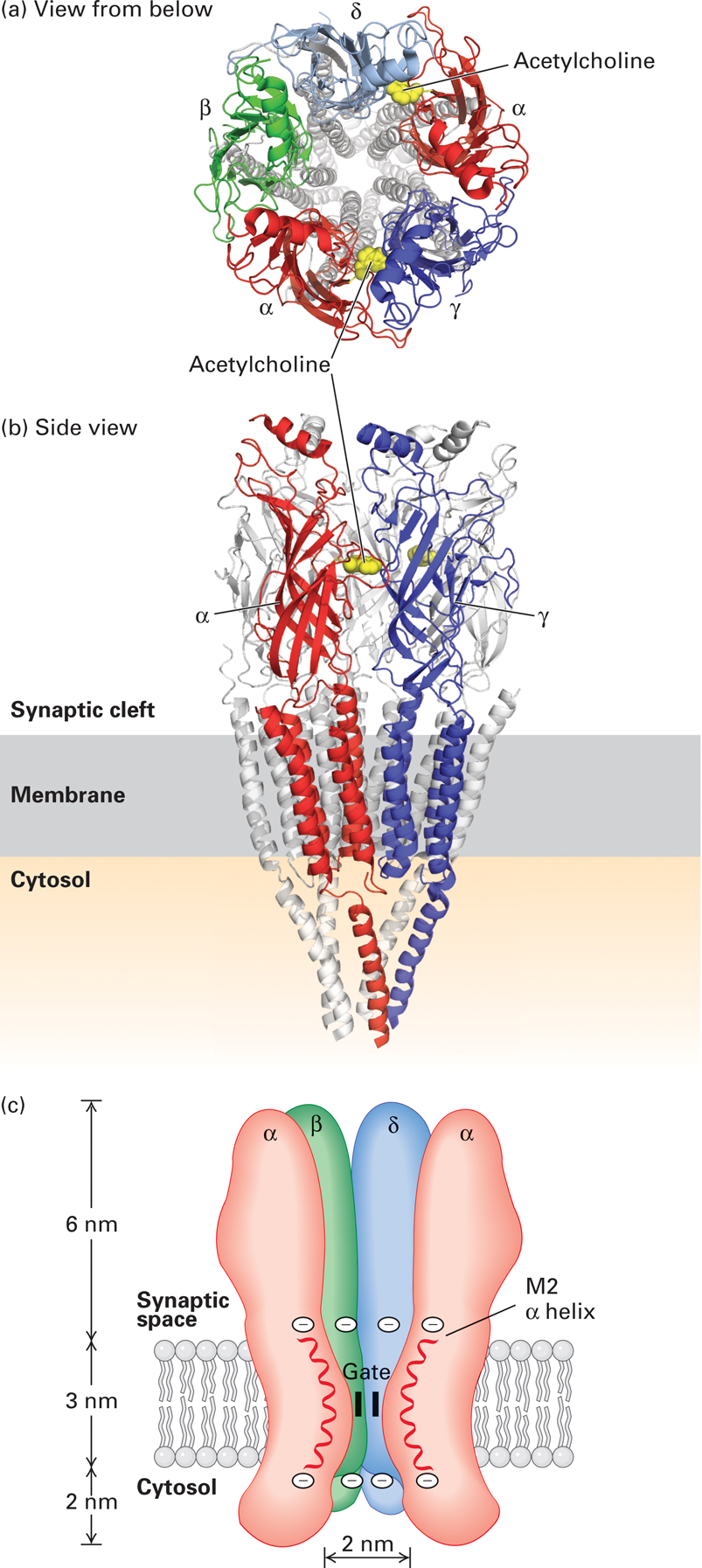 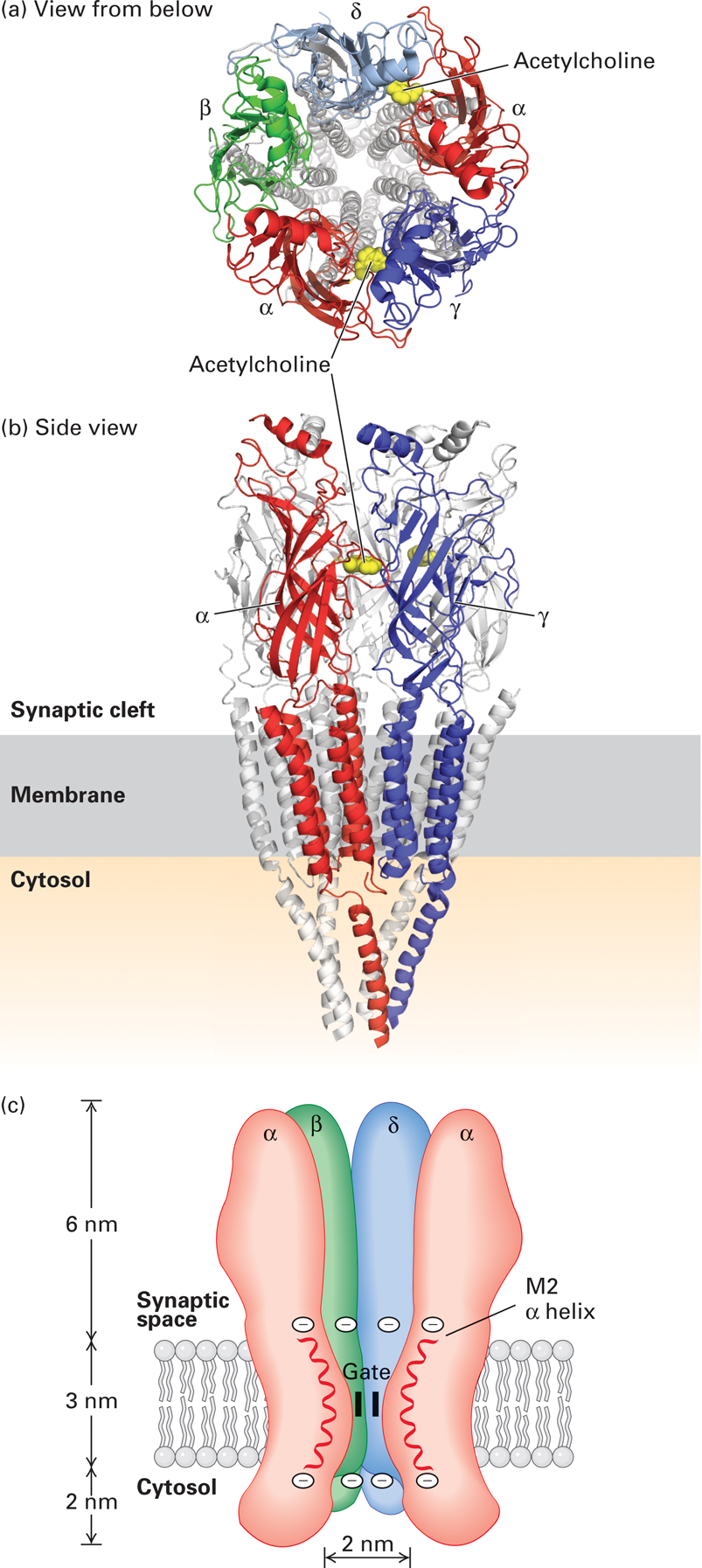 Myasthenia gravis
Prototype human autoimmune disease: antibodies are produced against nicotinic AcCh receptors in muscle
Affects 25,000 people in US
Antibodies interfere with synaptic transmission and causes muscle weakness
Cranial muscles and limb muscles affected
Severity of symptoms varies from day to day giving rise to periods of remission or exacerbation
Muscle weakness is reversed by drugs that inhibit acetylcholinesterase, the enzyme that degrades AcCh; thymectomy also helps
Rare, heritable form of myasthenia exists: not autoimmune, mutations in AcCh signaling genes
Myasthenia gravis
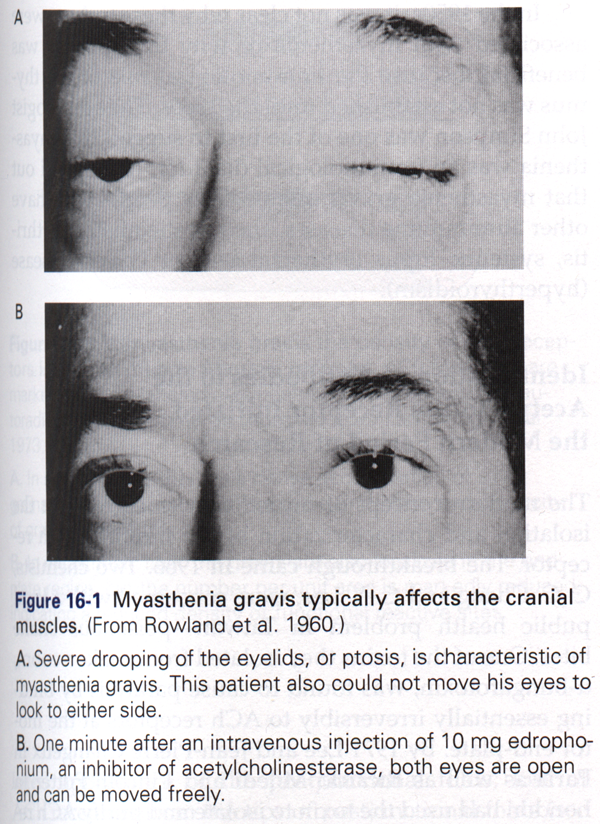 Muscarinic AcChR (a G protein-coupled receptor, GPCR):  cardiac hyperpolarization following vagal stimulation
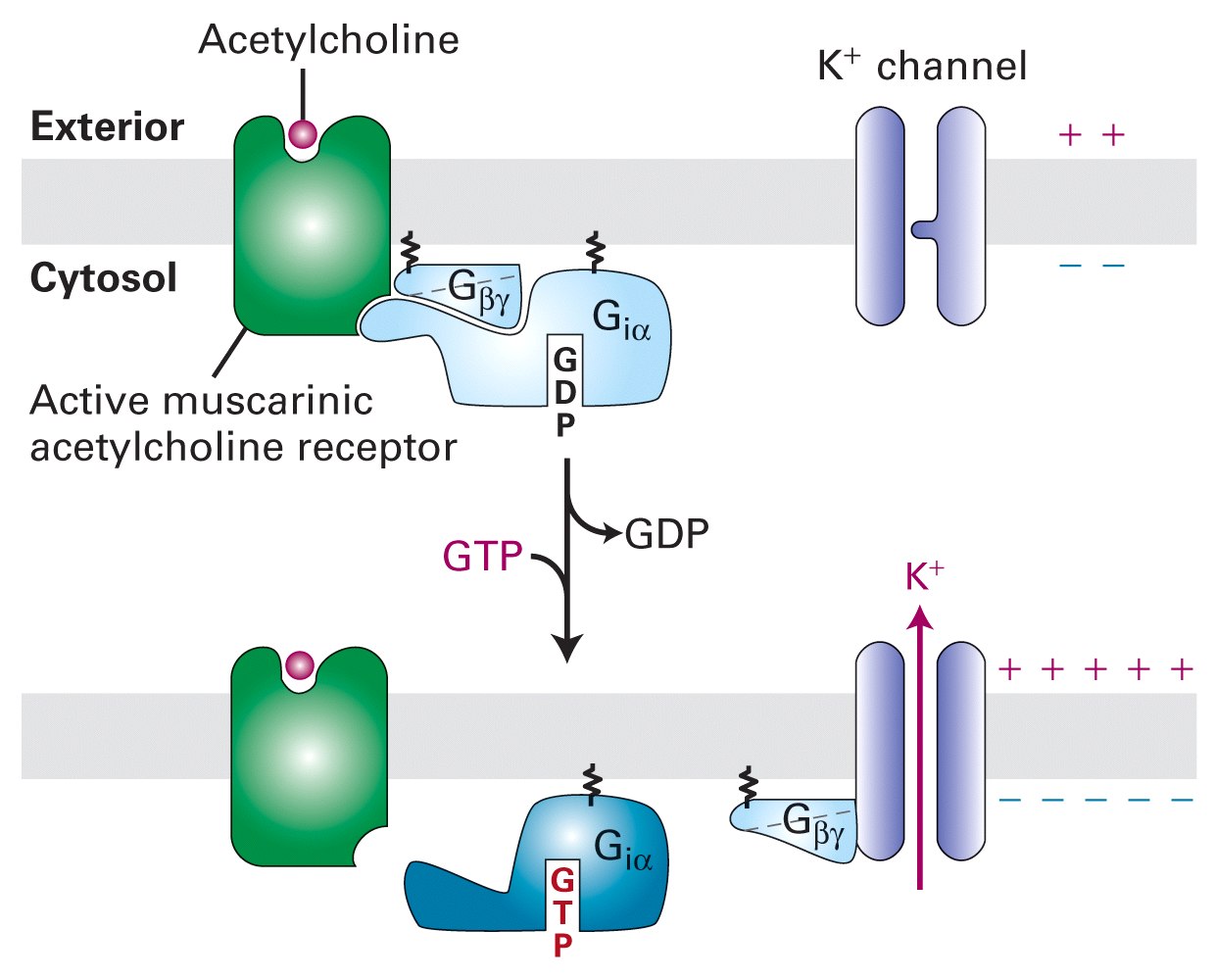 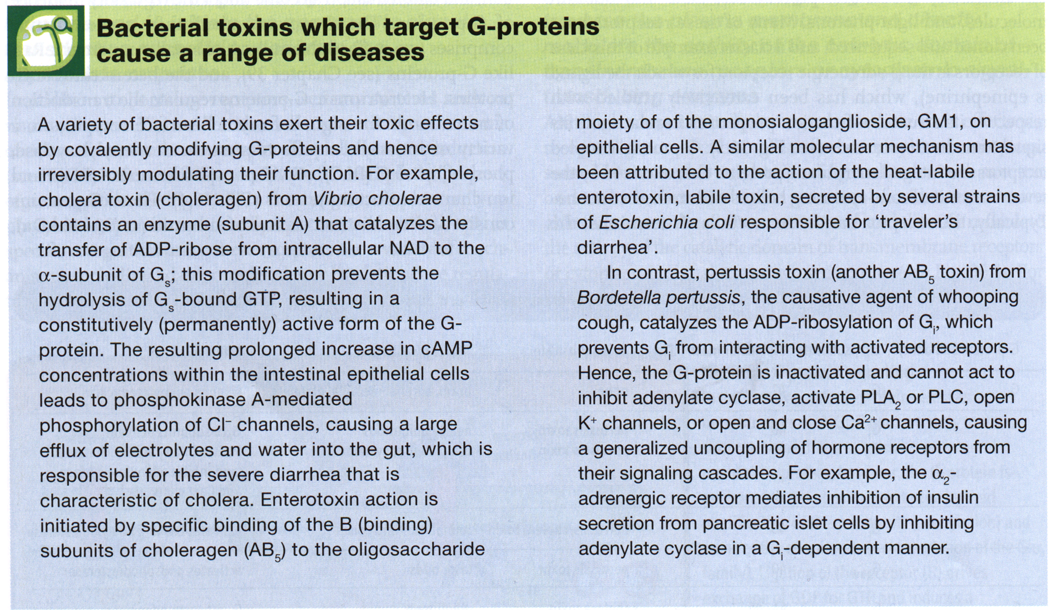 The sense of taste
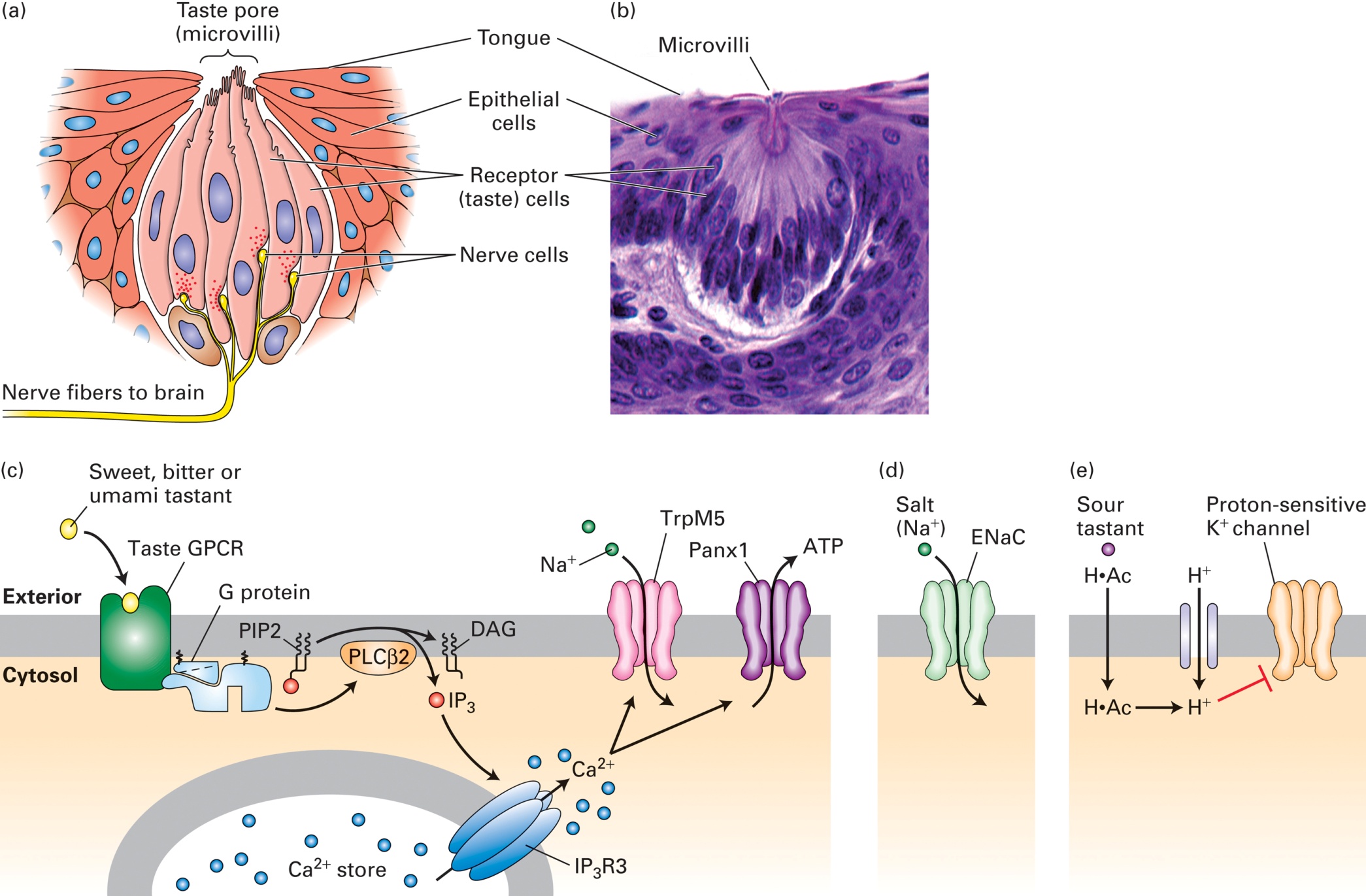 Parkinson disease
Common neurological disorder affecting 1 million people in US
Symptoms: paucity of spontaneous movement, tremor at rest, muscle rigidity, shuffling gait, mask-like facial expression, autonomic disturbances, depression, cognitive impairment
Results from degeneration of dopamine neurons in the substantia nigra pars compacta
Oral administration of L-DOPA was found beneficial but effects diminish >5 years
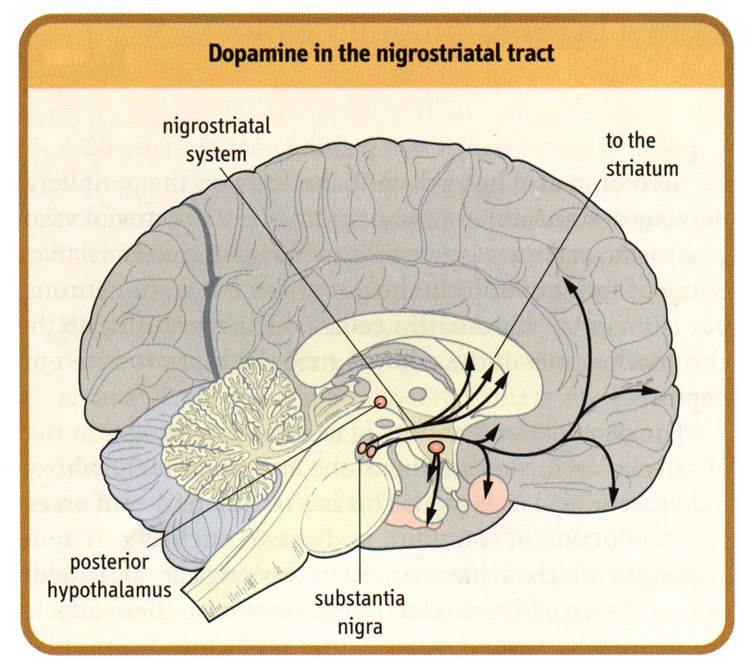 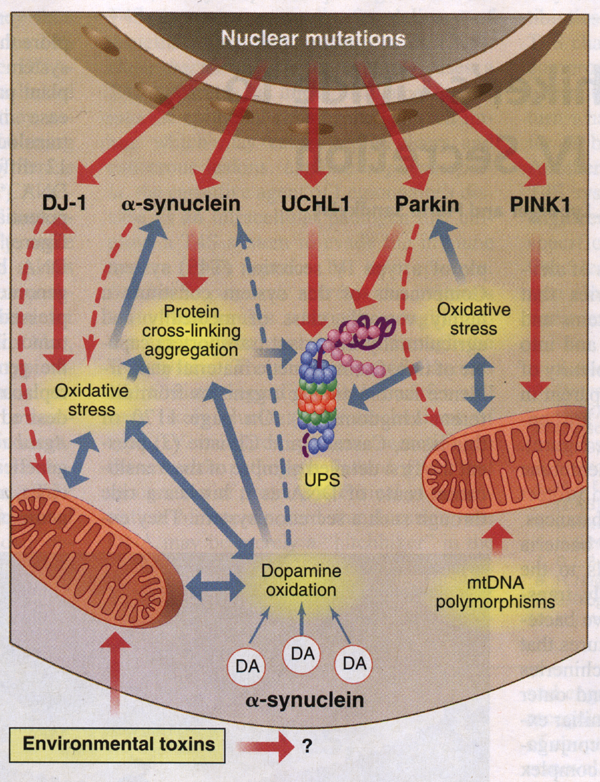 Five nuclear genes are known to carry mutations that cause rare inherited forms (<10%) of Parkinson Disease
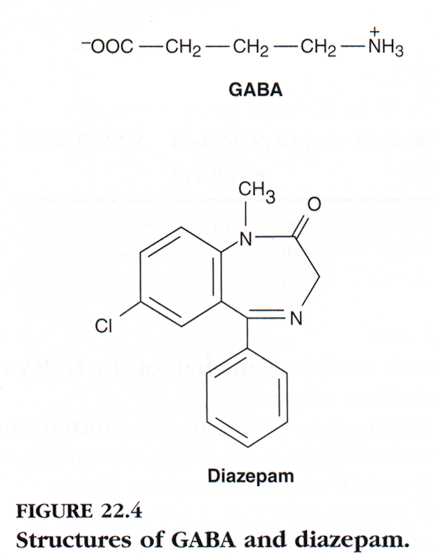 Benzodiazepines (like diazepam (Valium), flurazepam) facilitate GABAergic transmission
Opiate analgesics: exert their activity by binding to opioid receptors in brain (GPCRs)
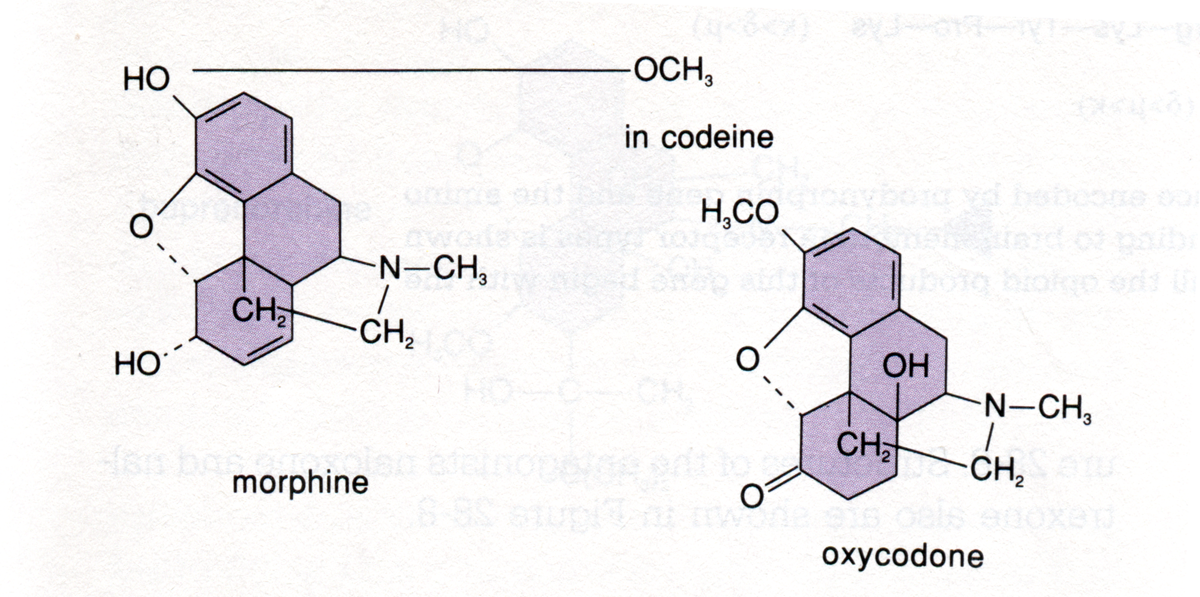 Characteristics of Alzheimer Disease
Affects 7% of people >65 y (5 million in USA)
Classical pathology: neurofibrillary tangles and senile plaques in neocortex and hippocampus
Patients show abnormalities of memory, problem solving, judgement, and behavior
Several genetic risk factors for Alzheimer disease have been identified, all of which cause deposition of A amyloid peptide
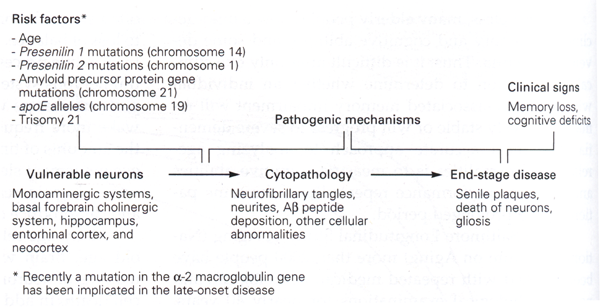 Proteolytic cleavage of amyloid precursor protein (APP)
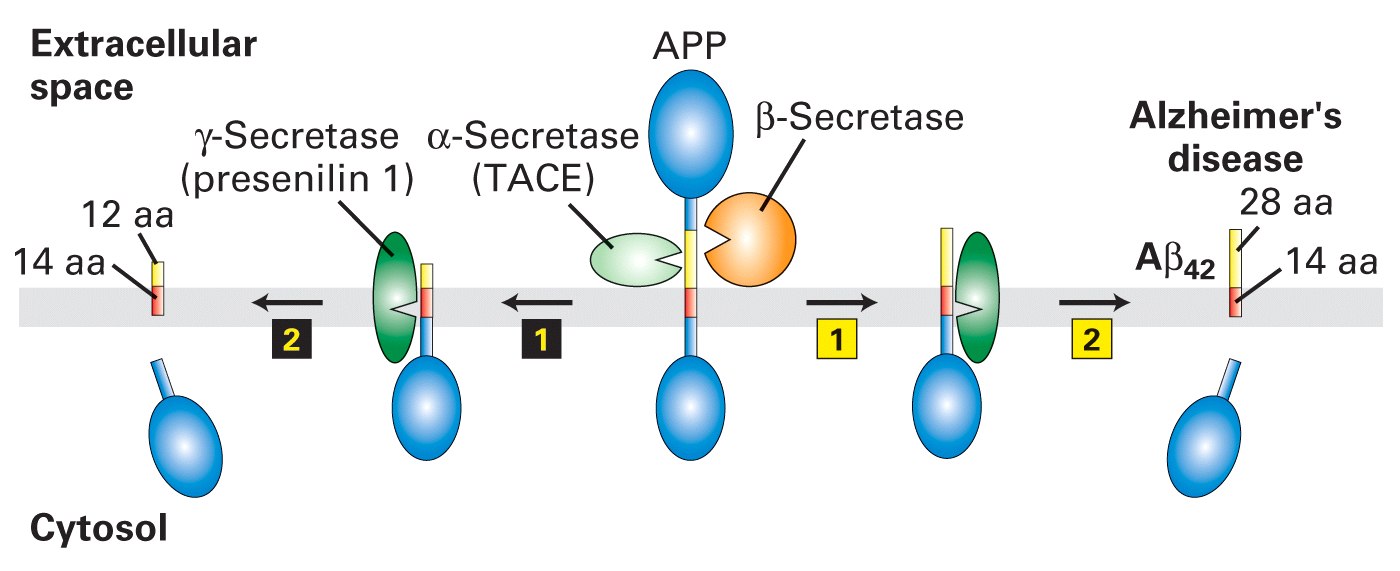 -Secretase
Generation of A amyloid peptide: causative agent of Alzheimer Disease?
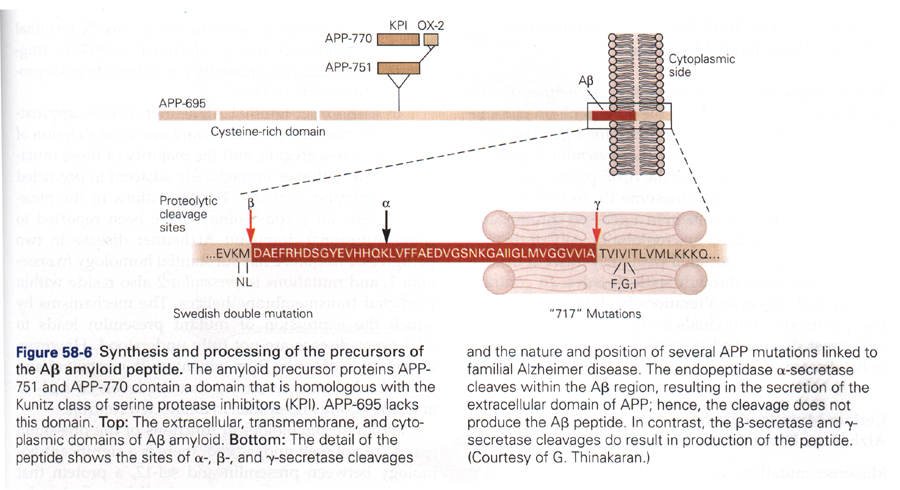 *Evidence suggests presenilins are tightly linked to -secretase-mediated cleavage and play
  an important role in amyloid precursor protein (APP) cleavage.
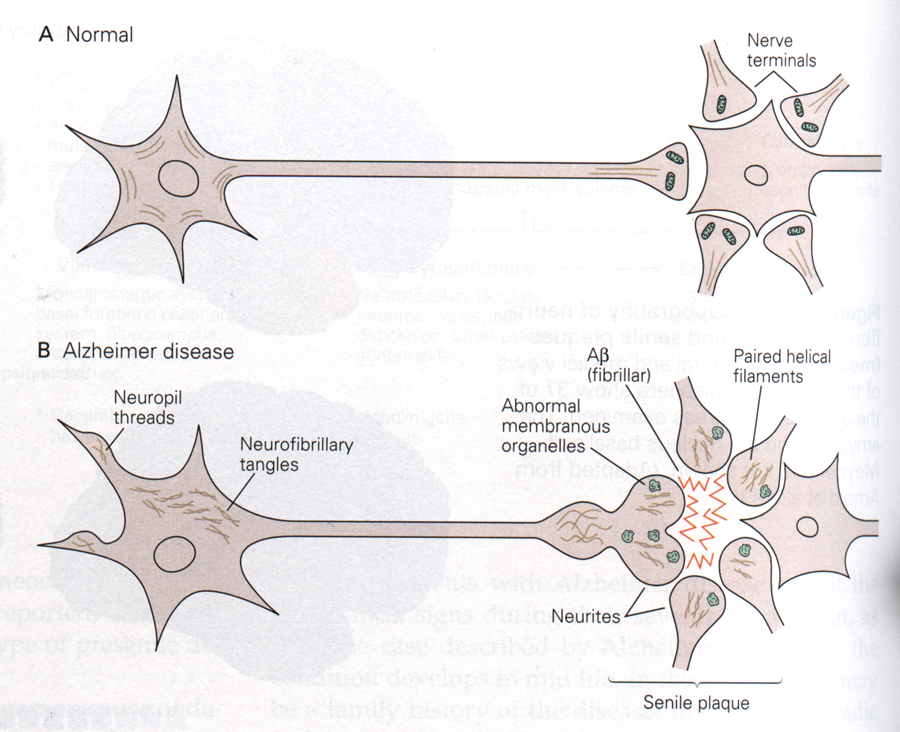 Neuropathy of Alzheimer Disease
Hyperphosphorylated
 tau protein